The Best Way to Recall 10 Knowledge Areas and Best PM Meme Tournament
Friday 4/24
Integration, Scope, Schedule, Cost, Quality, Resource, Communications, Risk, Procurement and Stakeholder.

9  I squash seasoned carrots quite regularly cause respect peas, Son.
9  I Quit Caring Cuz Red Rabbits Sometimes Sh*t Purple Sh*ts
8  I’m so sick COVID quarantine ruins class reopen please soon
6  It seems school causes quite rapid confusion regarding people’s smarts.
6  I see Sally Carter quarantining really close ‘round Peter Smith.
6  I Saw Sam’s Cat Quickly Run Circles Right Past Sarah 
5  In southern South Carolina Queens race cars right past Simba.
Best Knowledge Area Mnemonics
Use thumbs up feature on Zoom. 
Choose left or right (or top or bottom)
Round 1:  16 games
Round 2: 8 games
Round 3: 4 games
Round 4: 2 games
Round 5: Championship!
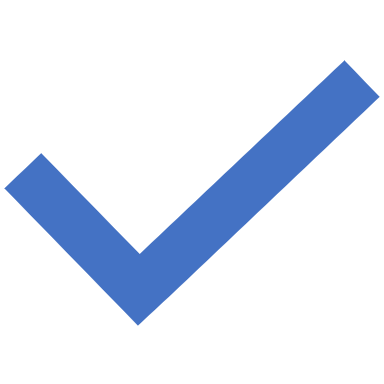 Vote for Best Meme
Game 1
Game 2
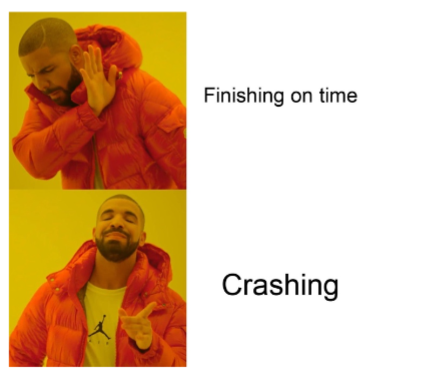 Game 3
Game 4
Game 5
Game 6
Game 7
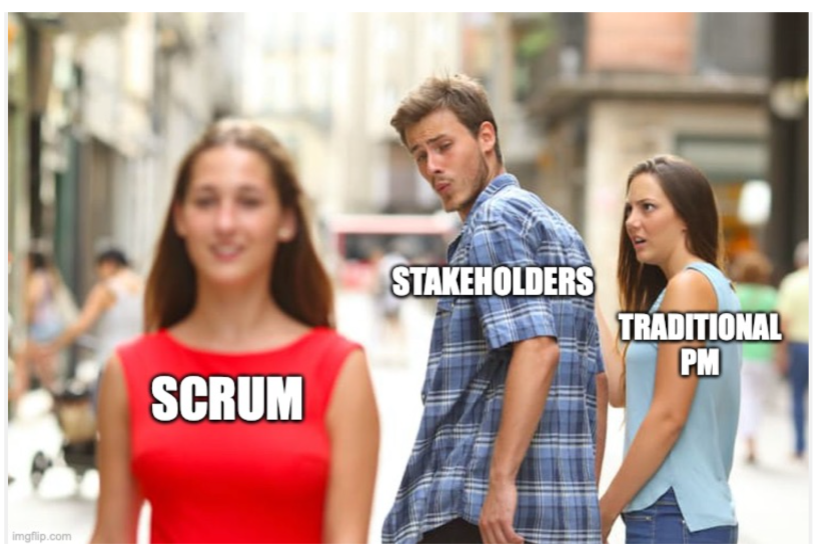 Game 8
Game 9
Game 10
Game 11
Game 12
Game 13
Game 14
Game 15
Game 16
Sweet 16 Game 1
Sweet 16 Game 2
Sweet 16 Game 3
Sweet 16 Game 4
Sweet 16 Game 5
Sweet 16 Game 6
Sweet 16 Game 7
Sweet 16 Game 8
Elite 8 Game 1
Elite 8 Game 2
Elite 8 Game 3
Elite 8 Game 4
Final 4 Game 1
Final 4 Game 2
Championship Game
Championship Game